Introducción al sensor de sonido NXT
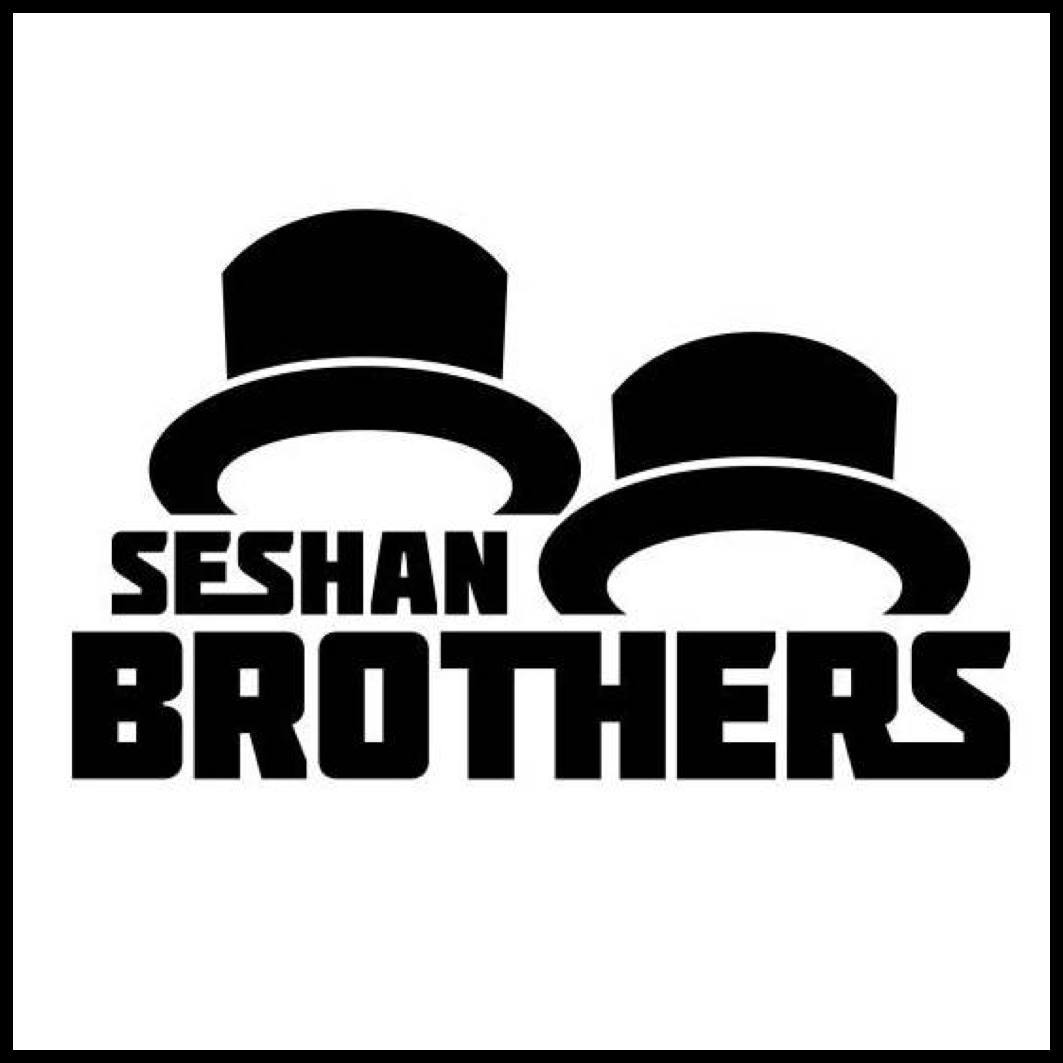 Lección de Programación PARA Principiantes
Objetivos de la lección
Aprender a usar el sensor de sonido del NXT con el EV3


Pre-requisitos: Interruptores
2
Copyright © EV3Lessons.com 2016 (Last edit: 07/04/2016)
Descargando el bloque de sonido
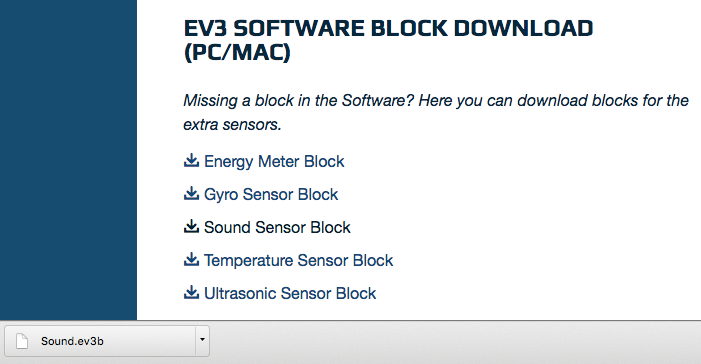 El bloque de sonido esta disponible en la pagina de LEGO.com:
http://www.lego.com/en-us/mindstorms/downloads

Descarga el Bloque usando la lección de “Importando bloques adicionales de Lego” en principiantes
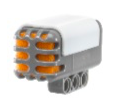 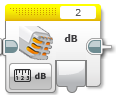 3
Copyright © EV3Lessons.com 2016 (Last edit: 07/04/2016)
Interruptor - Sensor de sonido NXT
Compare Mode
dB
Nivel de sonido, escalado a un porcentaje
dBa
Nivel de sonido, ajustado para aproximar la sensibilidad del oído humano, y luego escalado a un porcentaje

Fuente: Menú de ayuda de EV3
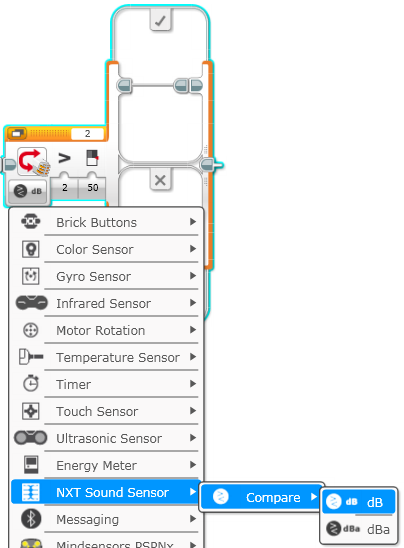 4
Copyright © EV3Lessons.com 2016 (Last edit: 07/04/2016)
Desafío del sensor de sonido
Escriba un programa de "Celebración" en el que el robot se mueva más rápido o más lento dependiendo de cuán alto sea el sonido
 Consejo
Interruptor - Se utilizará el bloque de sensor de sonido NXT
Puede utilizar dB o dBa para este reto
5
Copyright © EV3Lessons.com 2016 (Last edit: 07/04/2016)
Solucion del Desafío
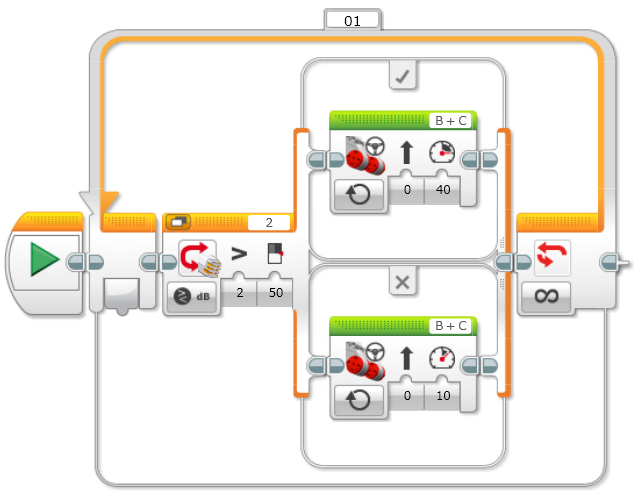 Avanzar rápidamente cuando el sonido es Alto(>50)
Avanzer lentamente cuando el sonido es bajo(<50)
6
Copyright © EV3Lessons.com 2016 (Last edit: 07/04/2016)
CREDIToS
Este tutorial fue creado por Sanjay Seshan and Arvind Seshan 
Traducida por: Ian De La Garza Team: Voltec Robotics 6647
Mas lecciones disponibles en www.ev3lessons.com
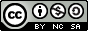 Esta obra obtiene su licencia bajo Creative Commons Attribution-NonCommercial-ShareAlike 4.0 International License.
7
© EV3Lessons.com, 2017 Last Update: (5/16/2017)